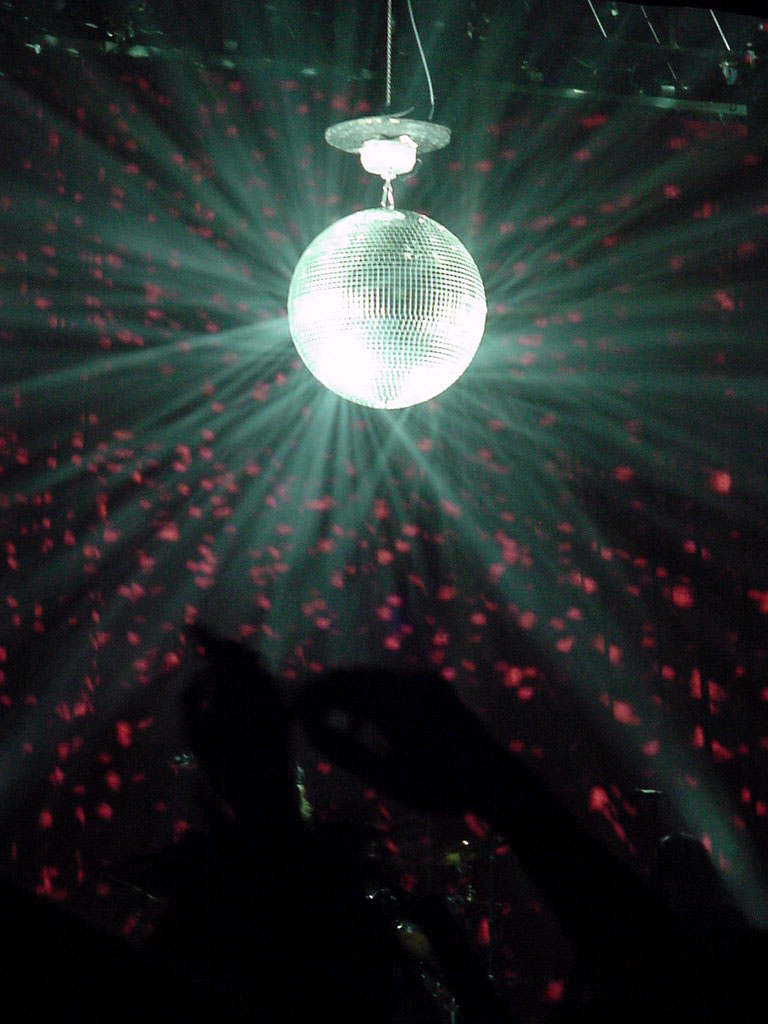 Bee Gees
Funky Phonics
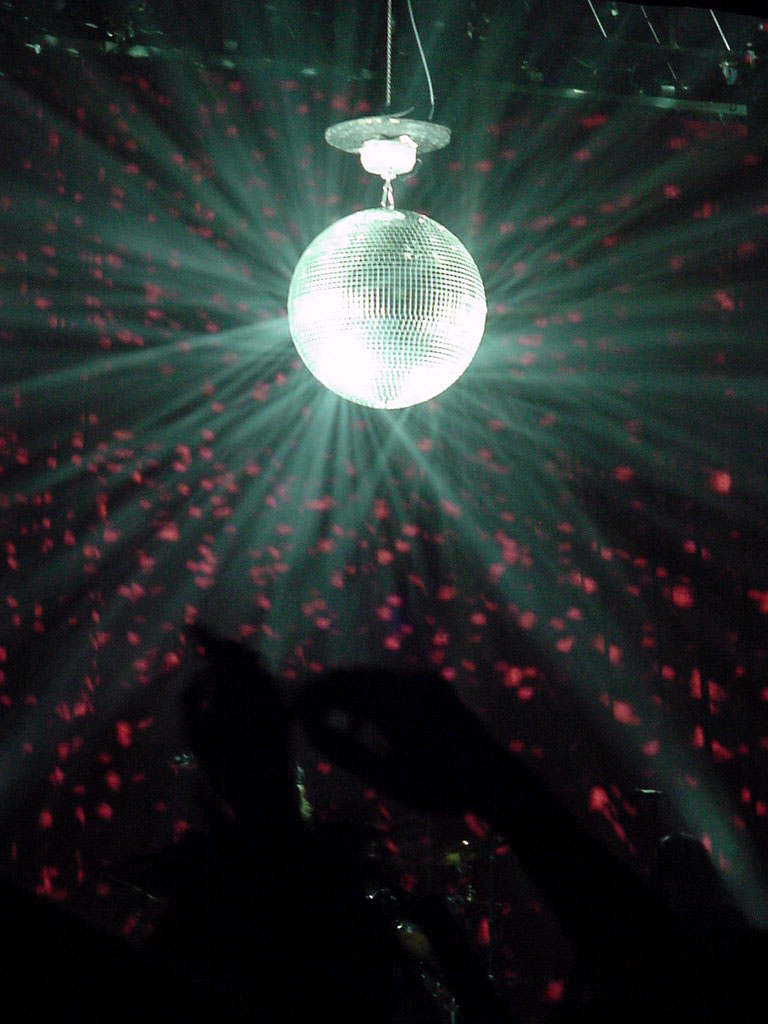 ue
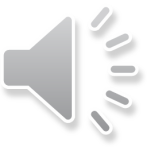 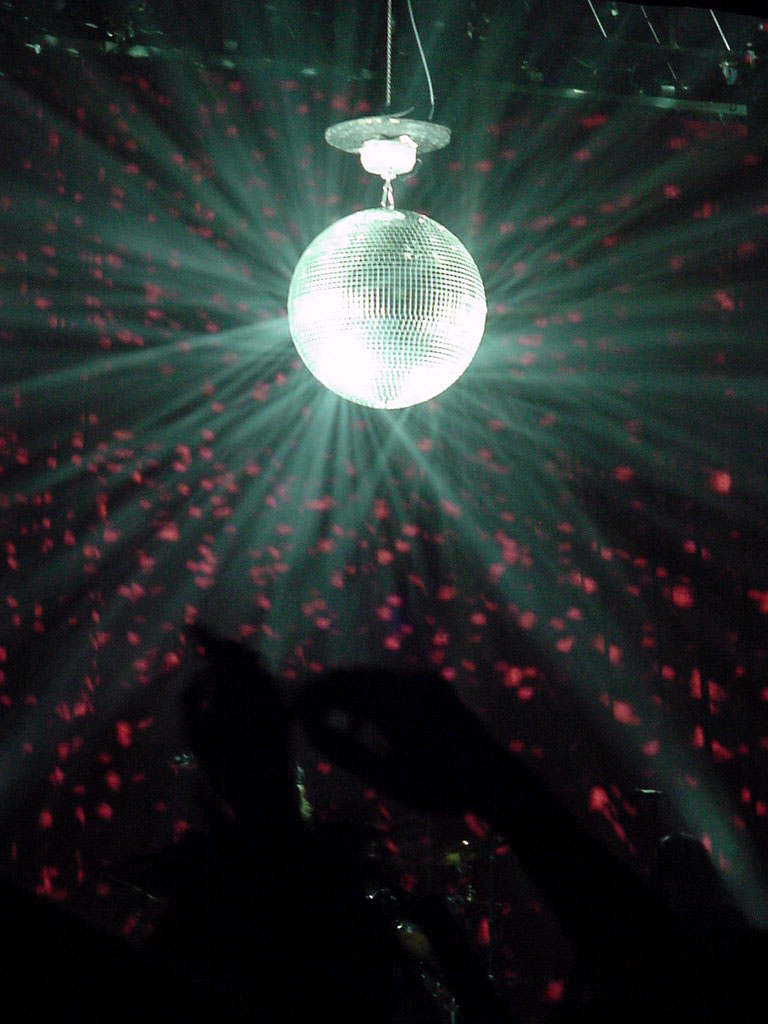 aw
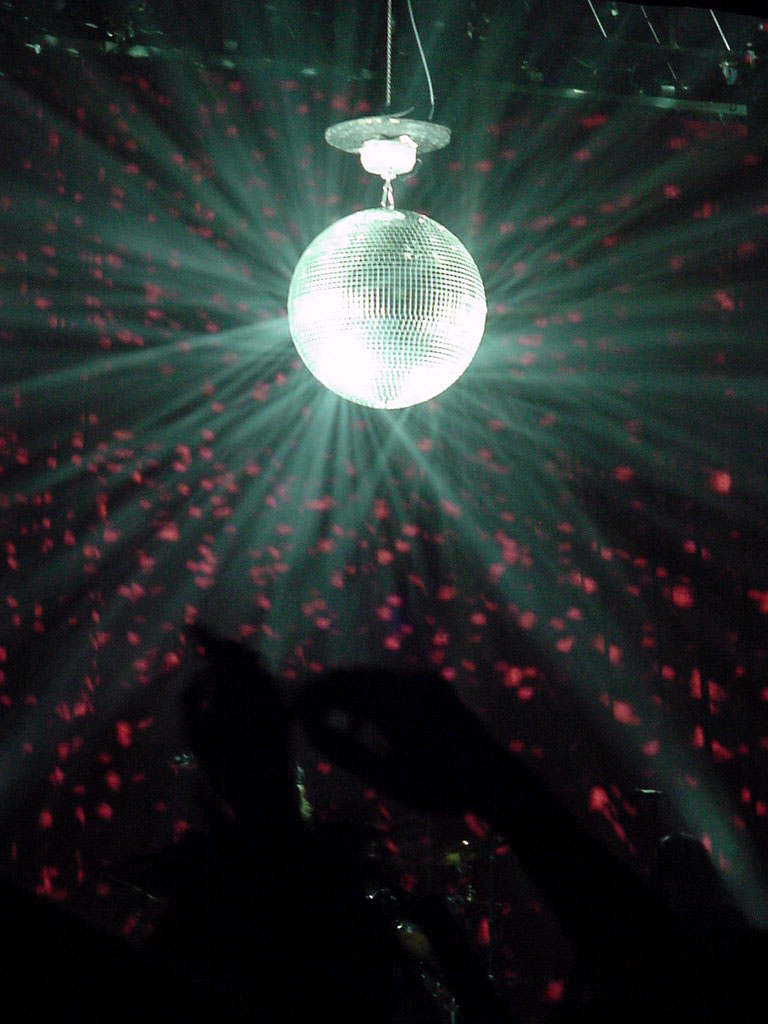 oi
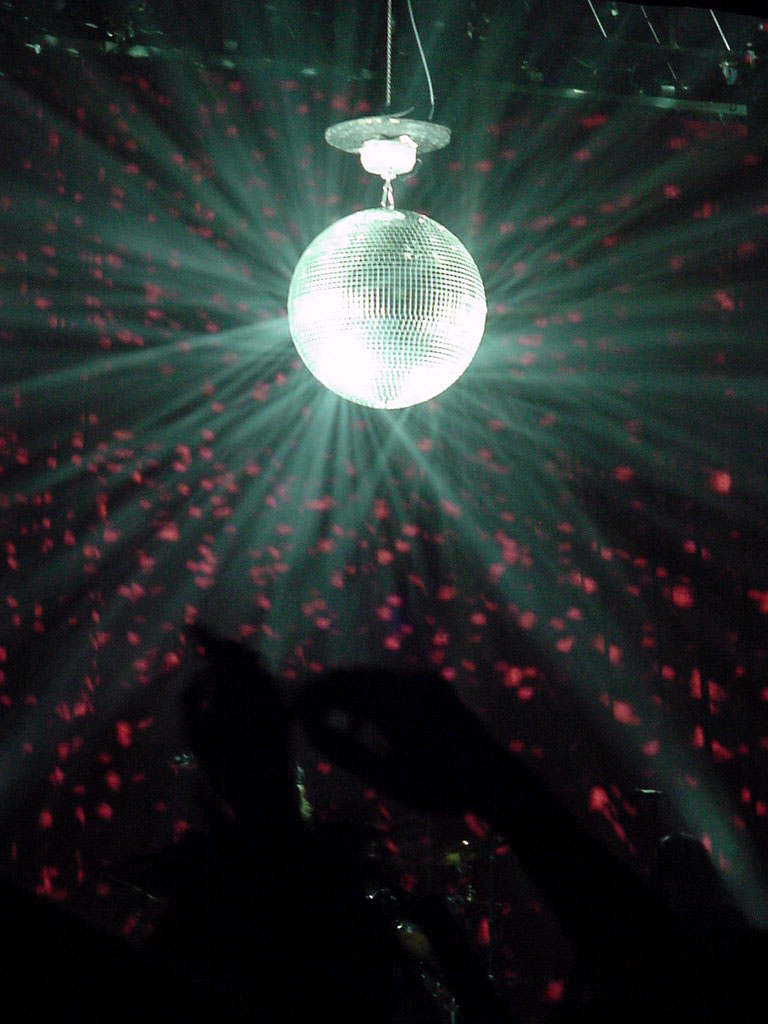 au
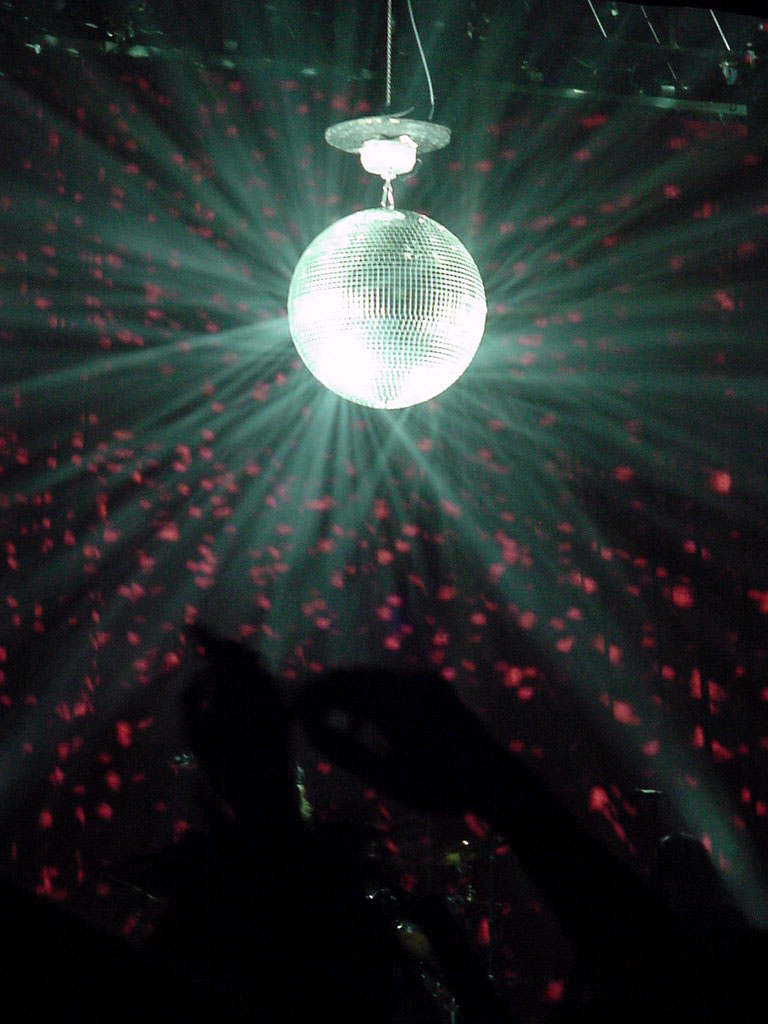 ew
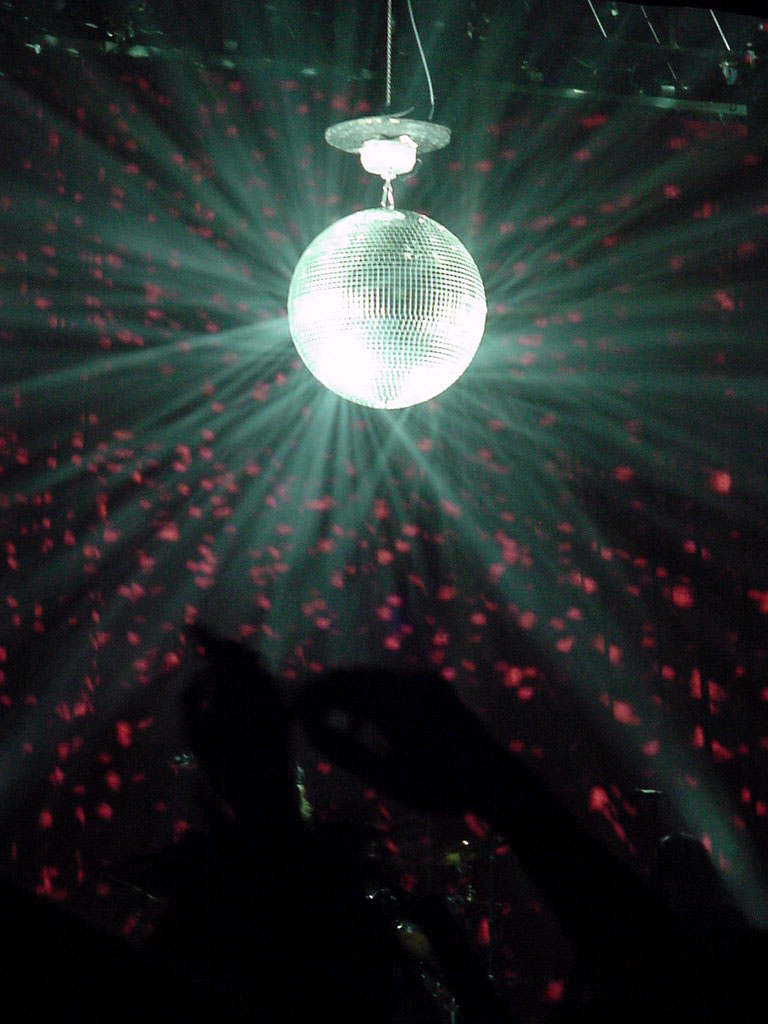 ow
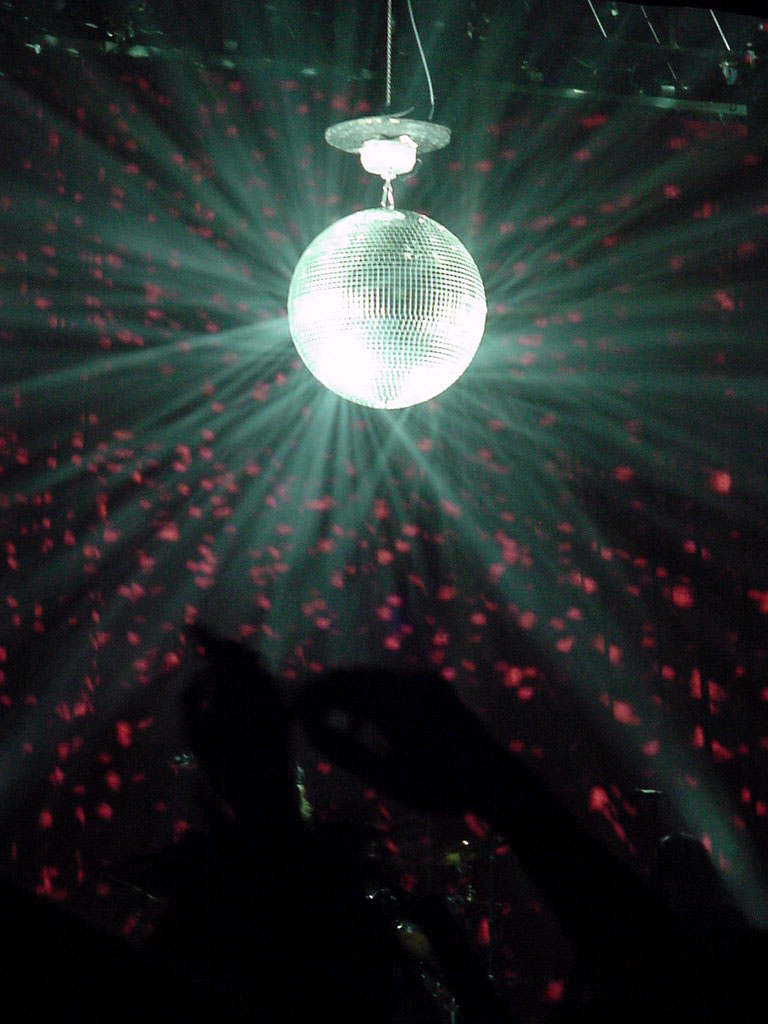 ou
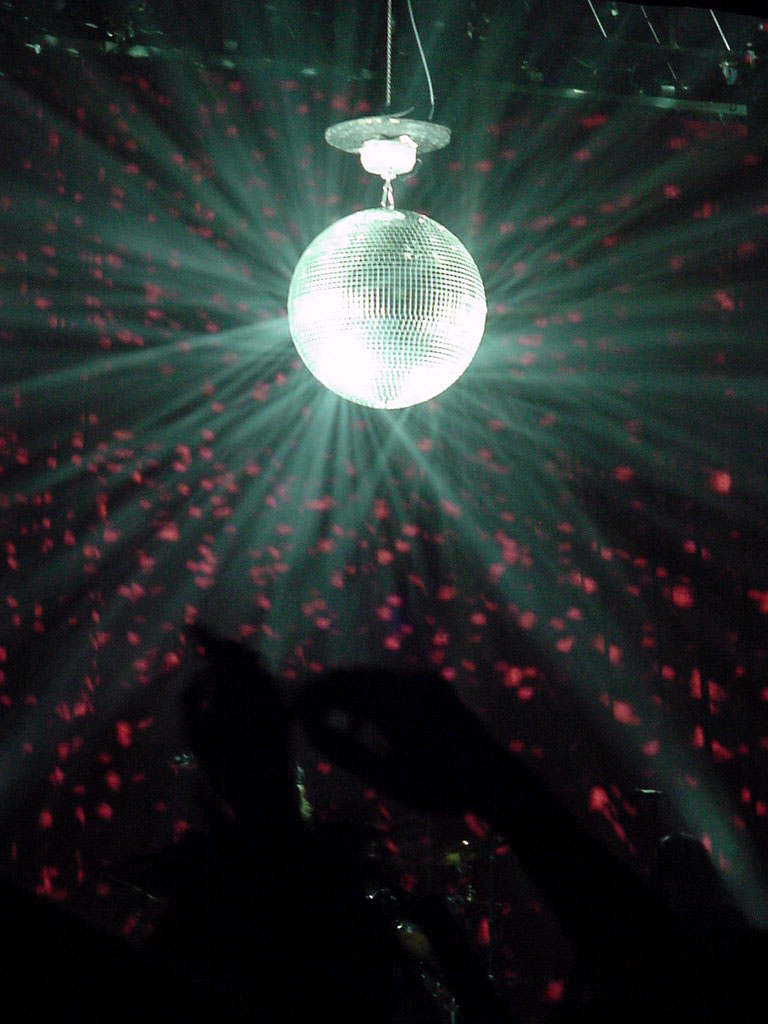 igh
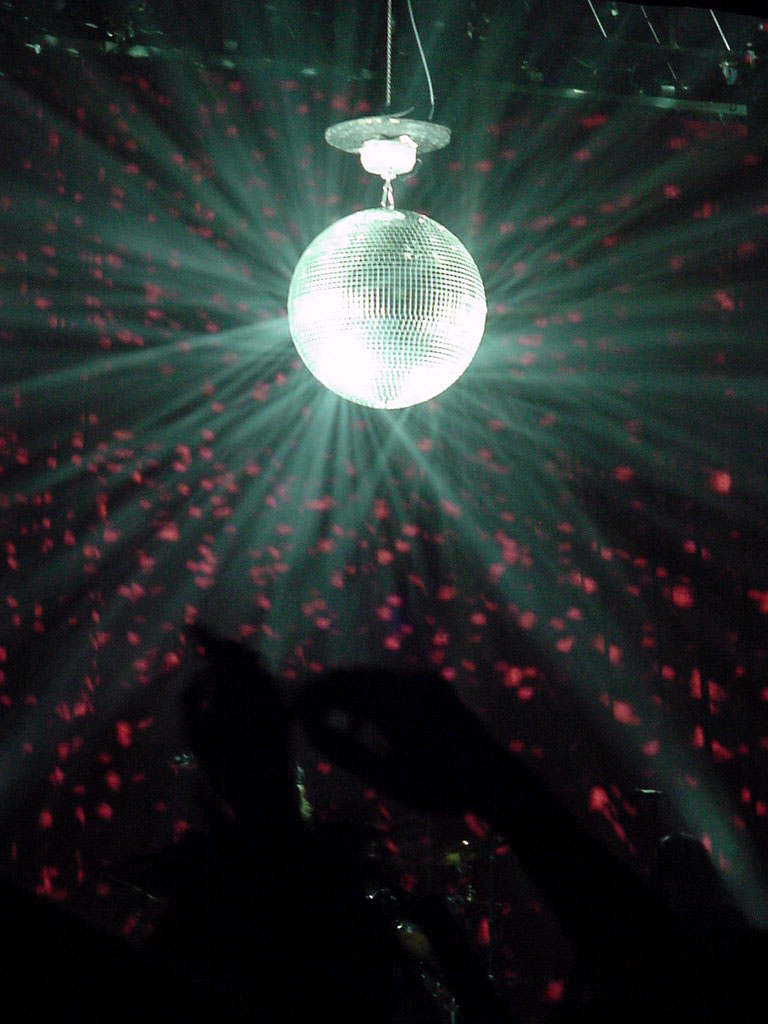 i-e
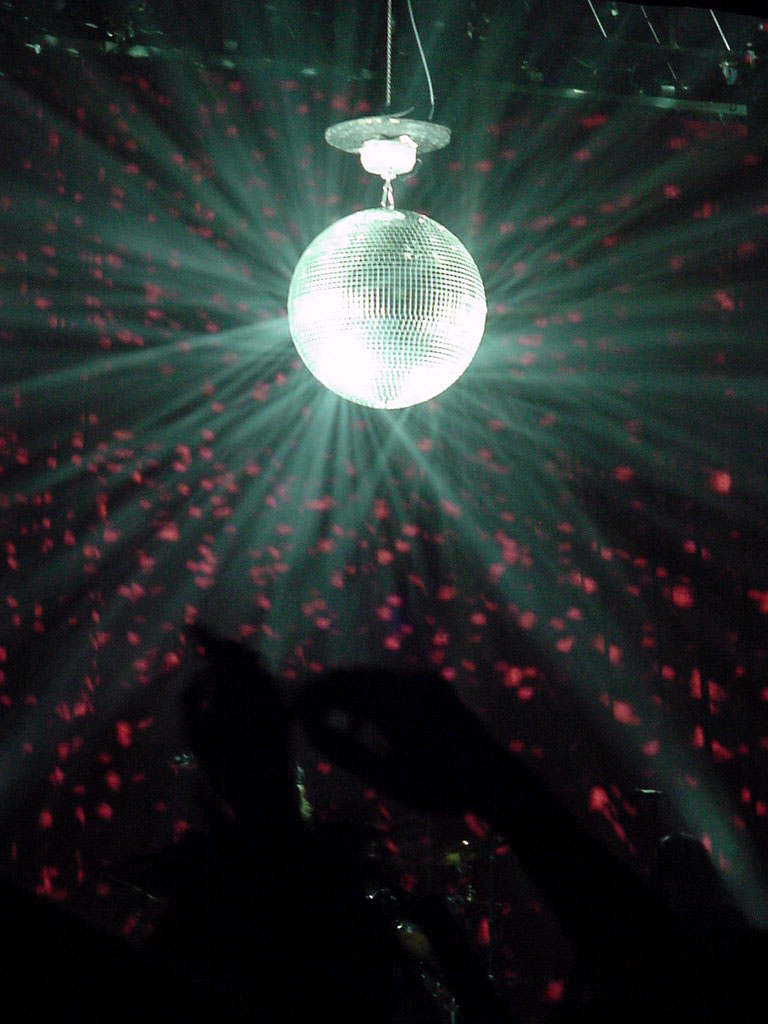 o-e
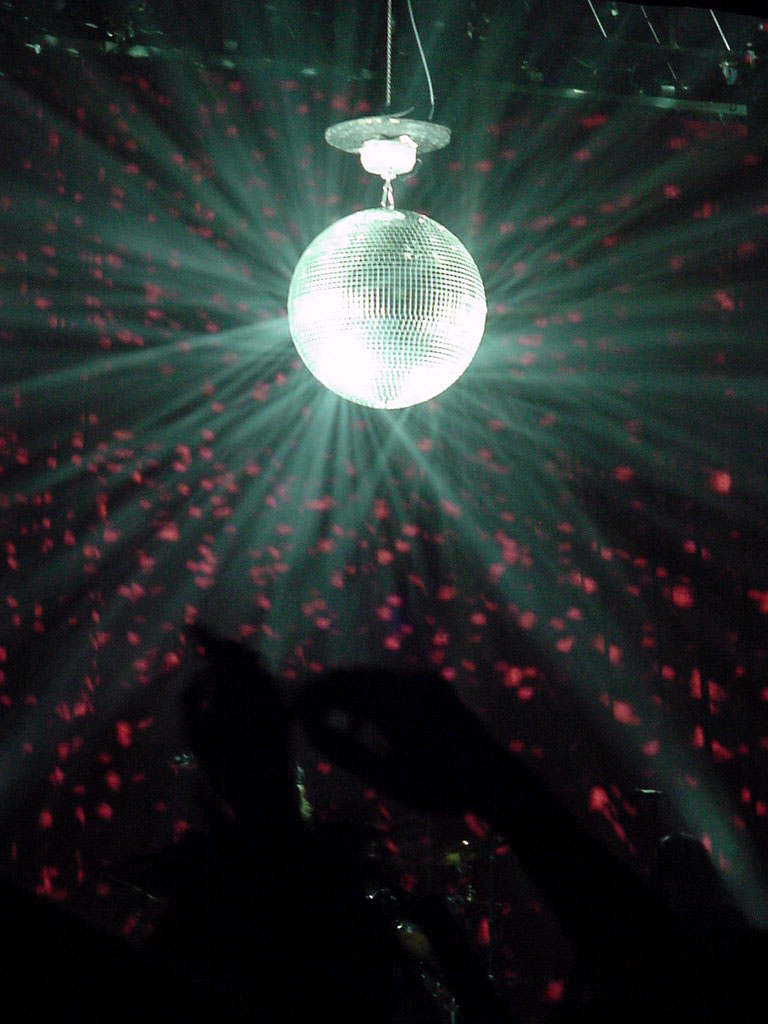 e-e
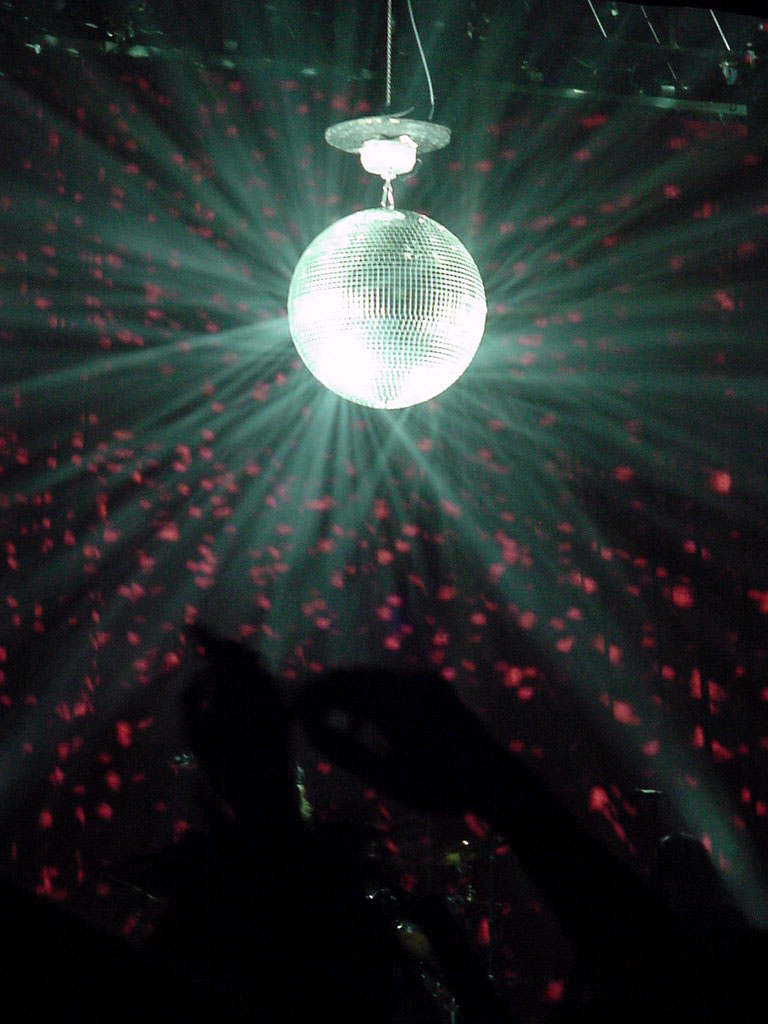 a-e
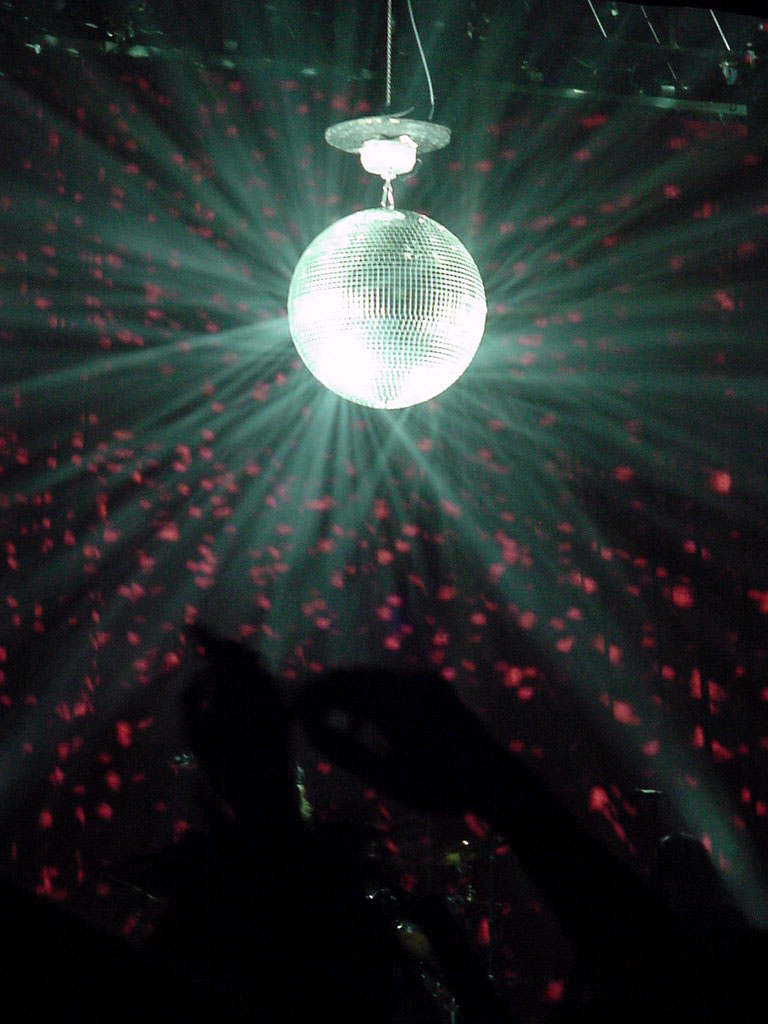 u-e
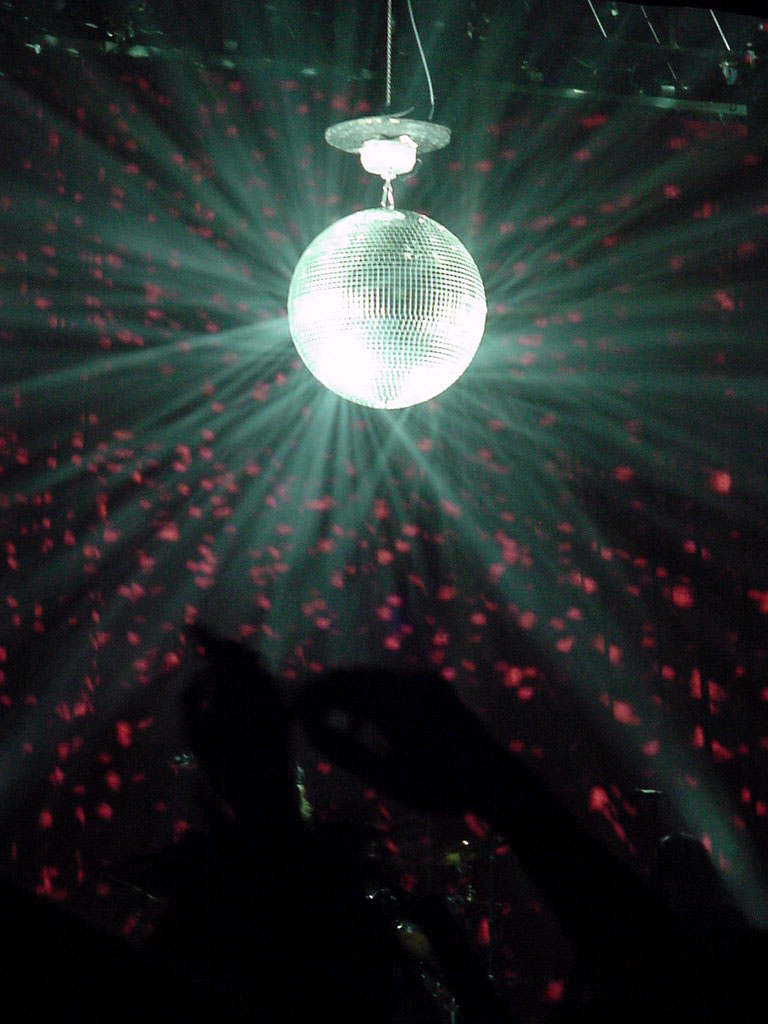 ea
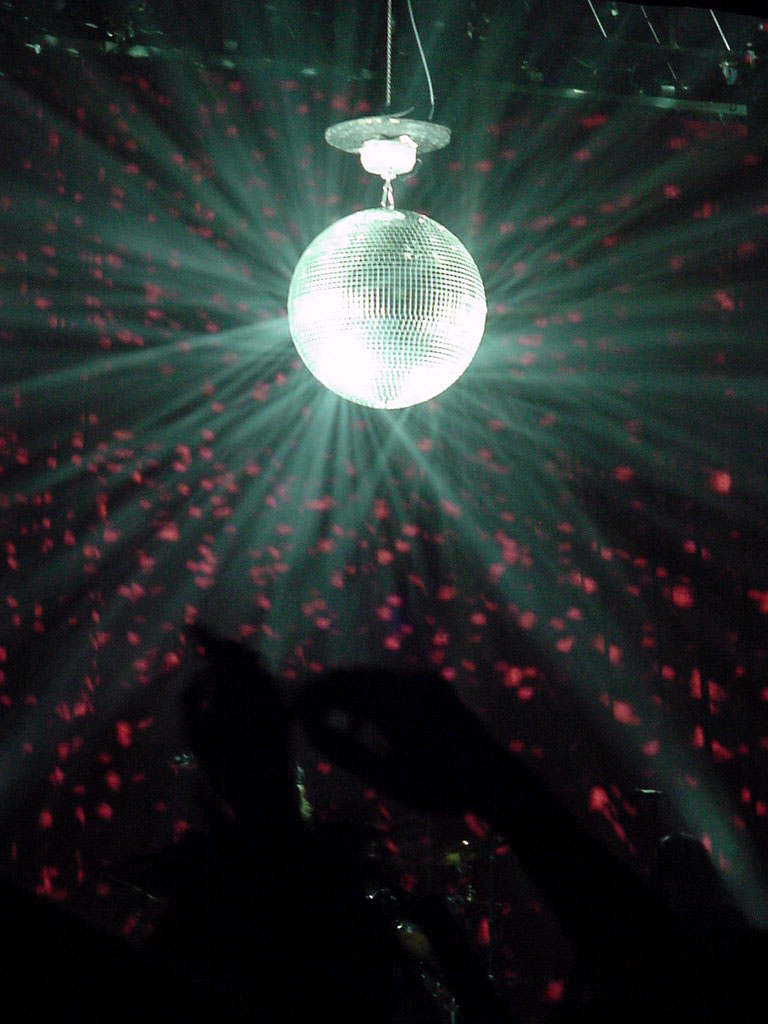 tch
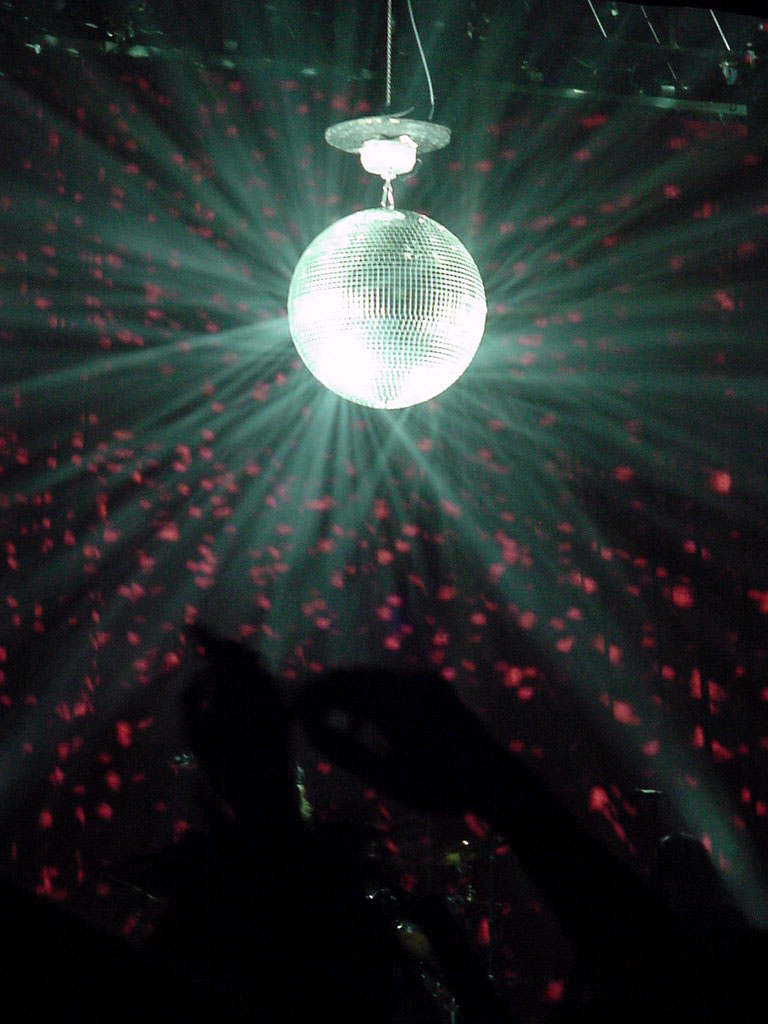 wr
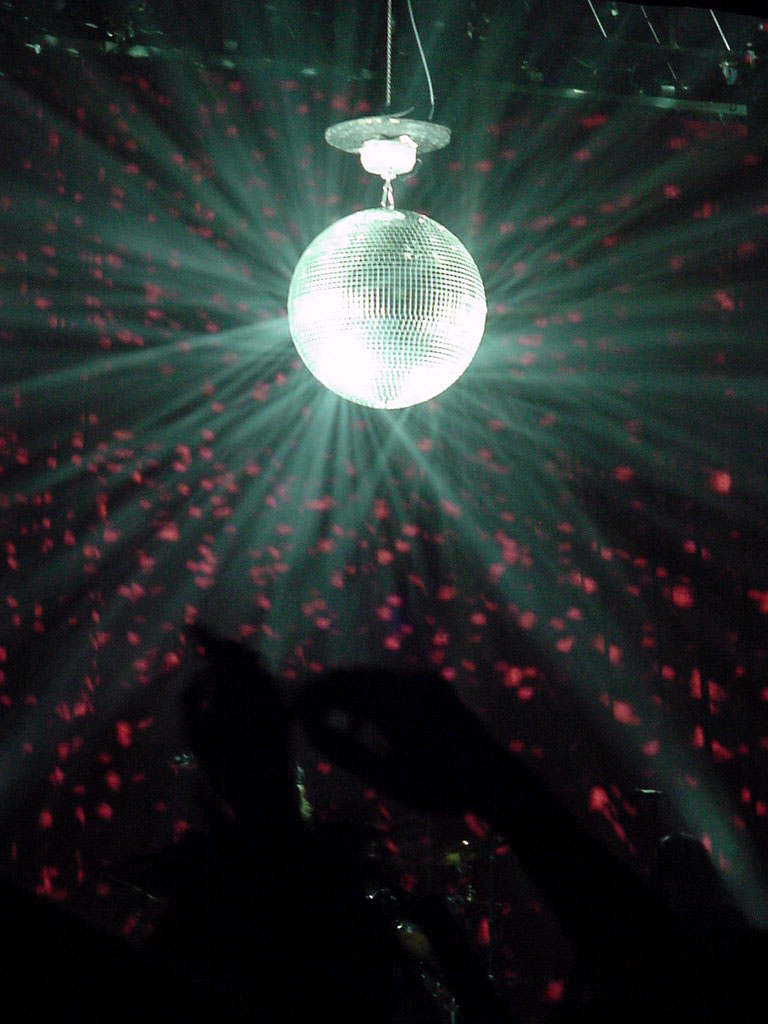 each
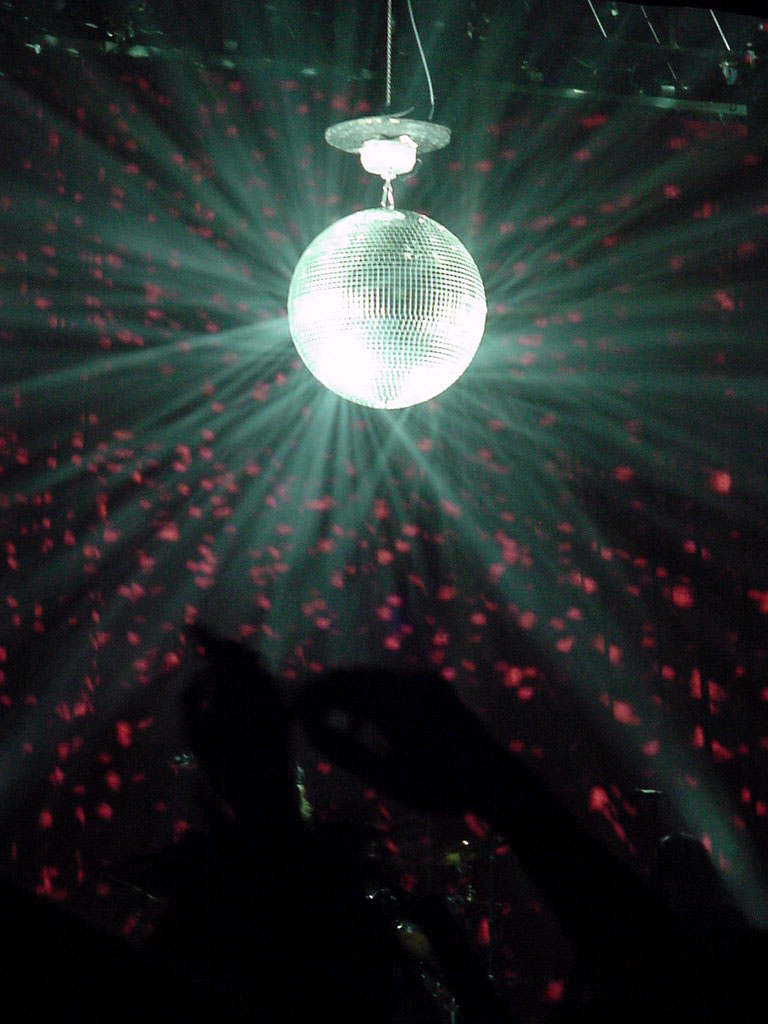 year
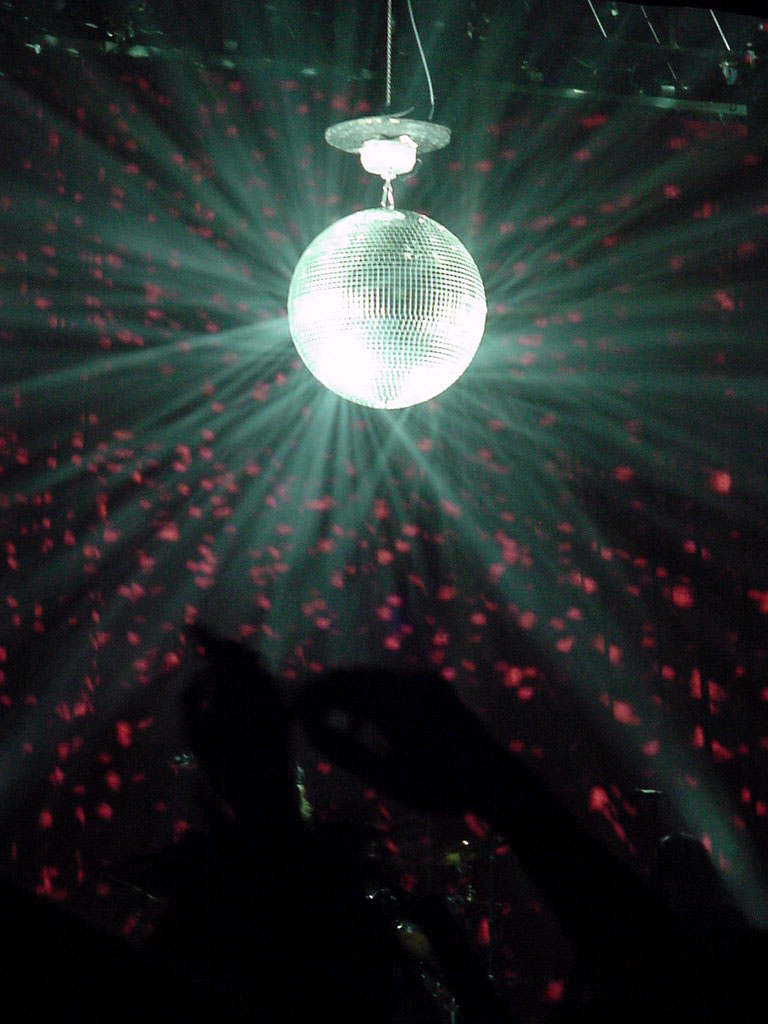 away
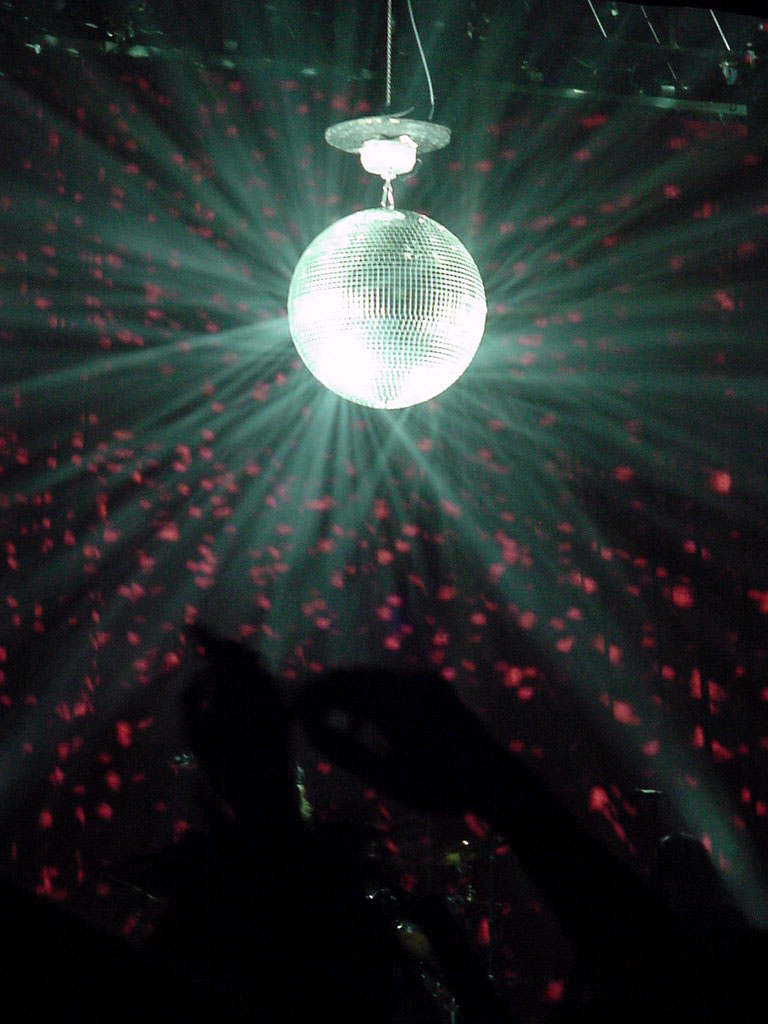 always
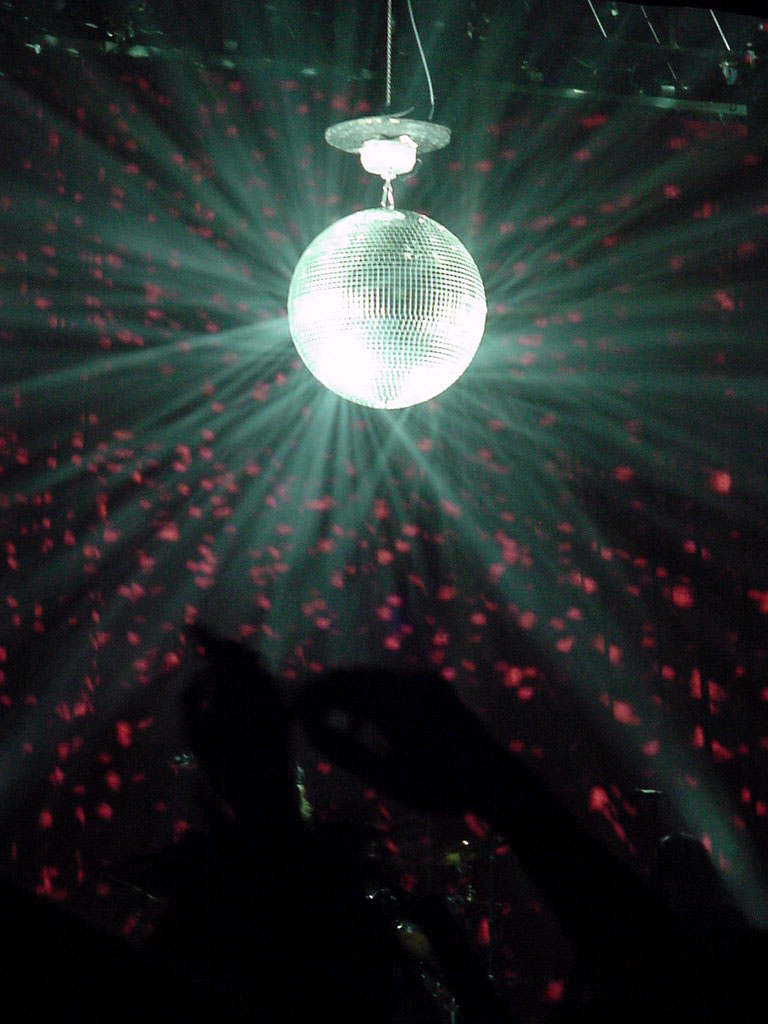 another
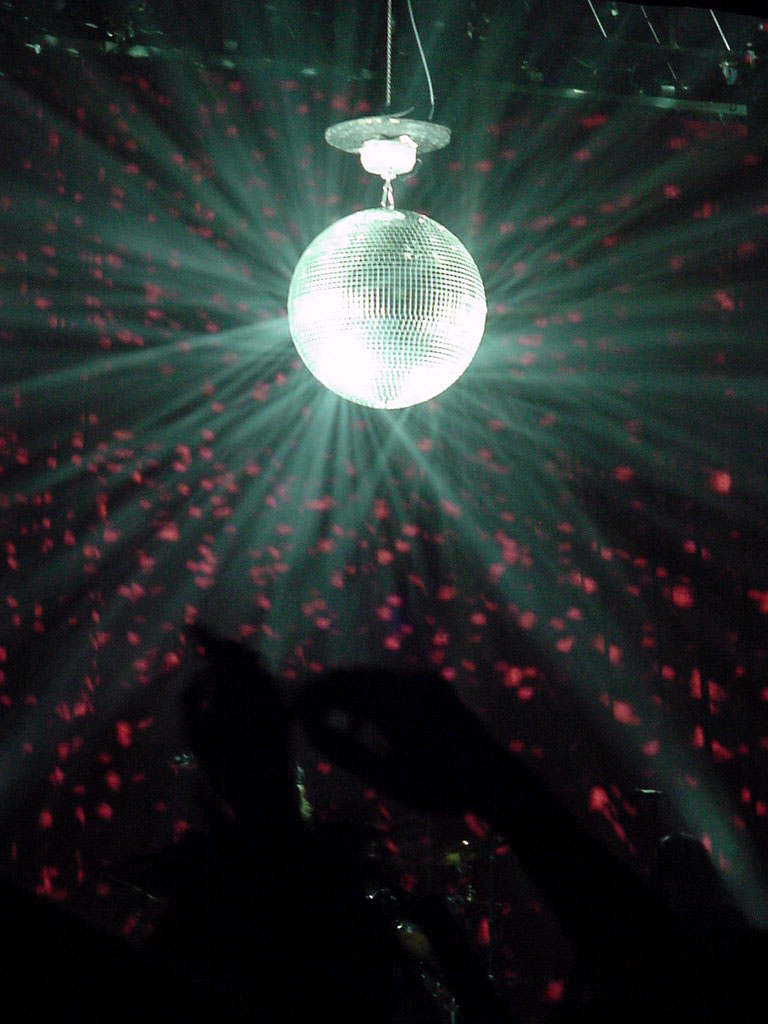 watch
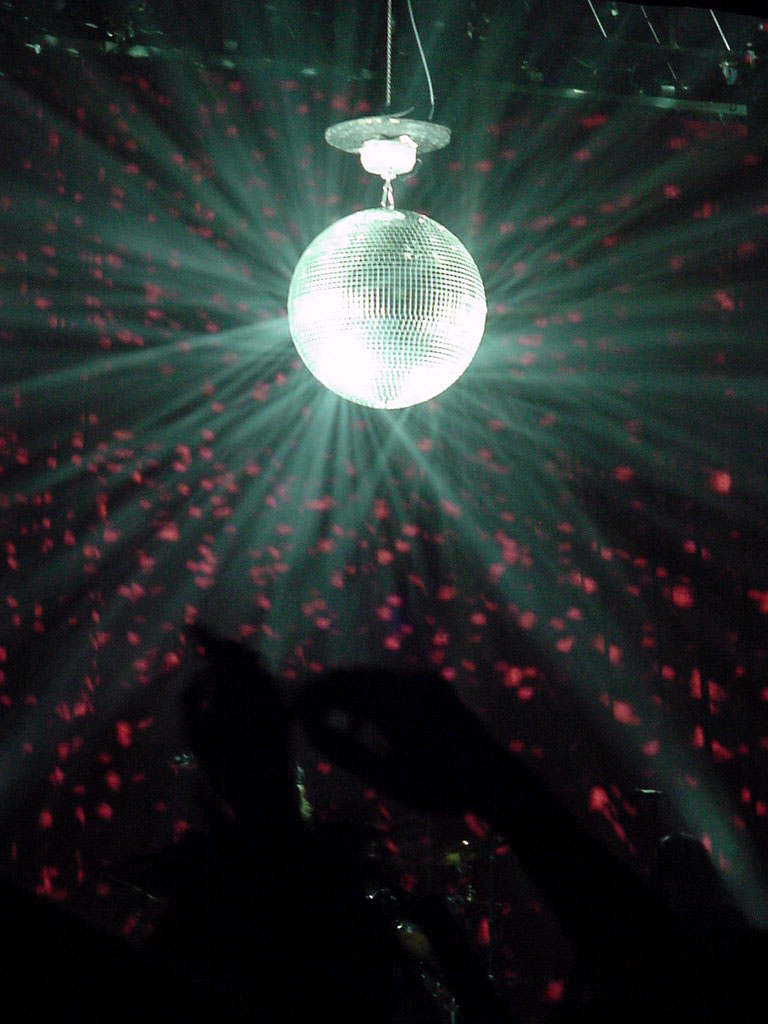 time
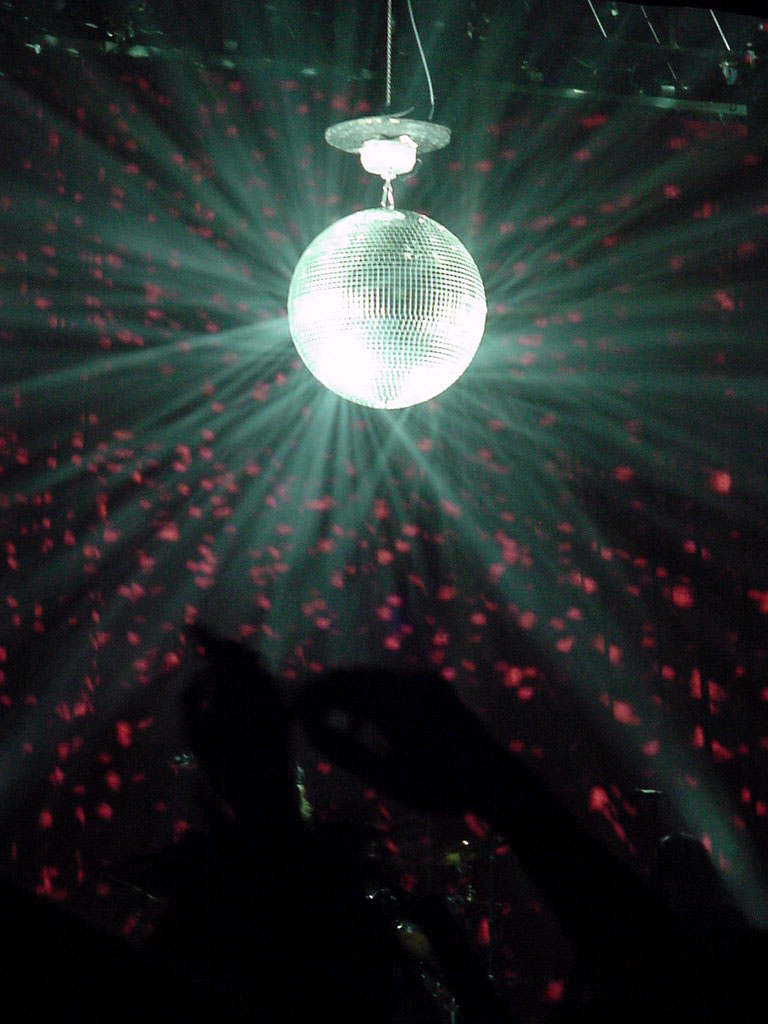 windy
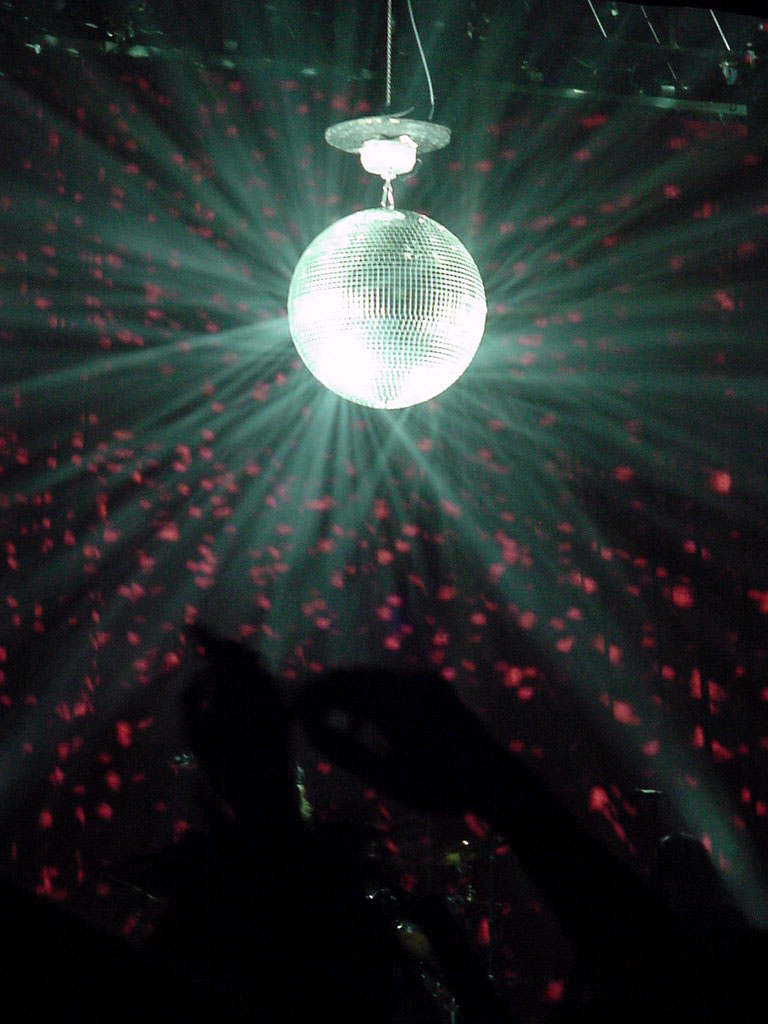 gave
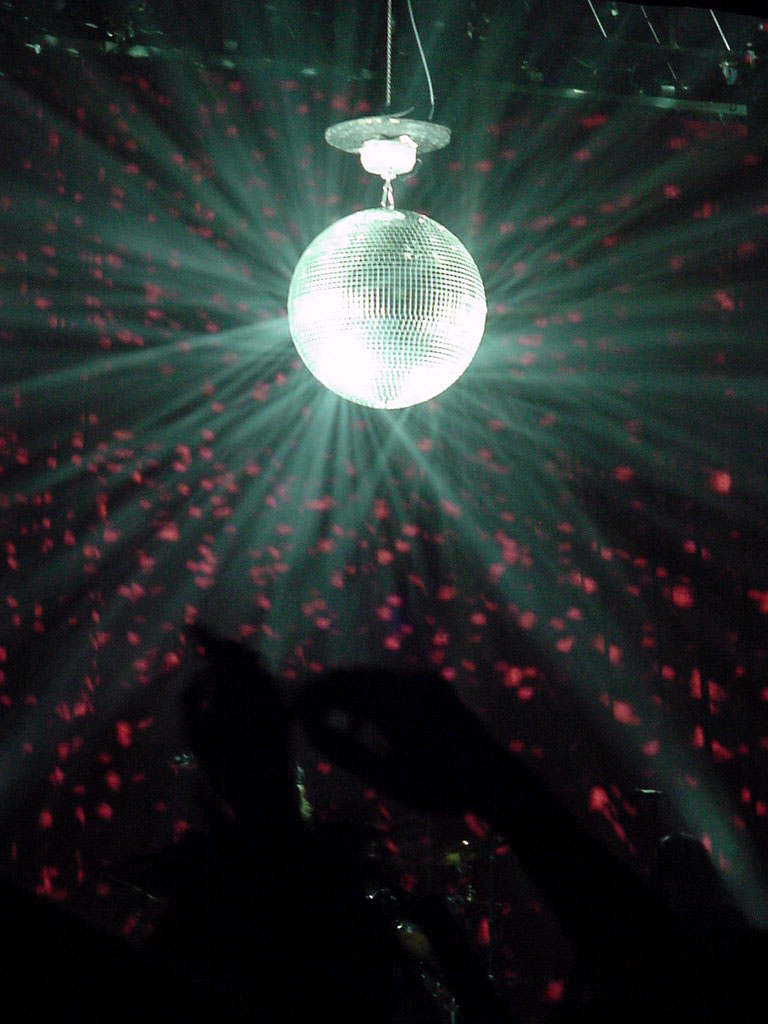 family
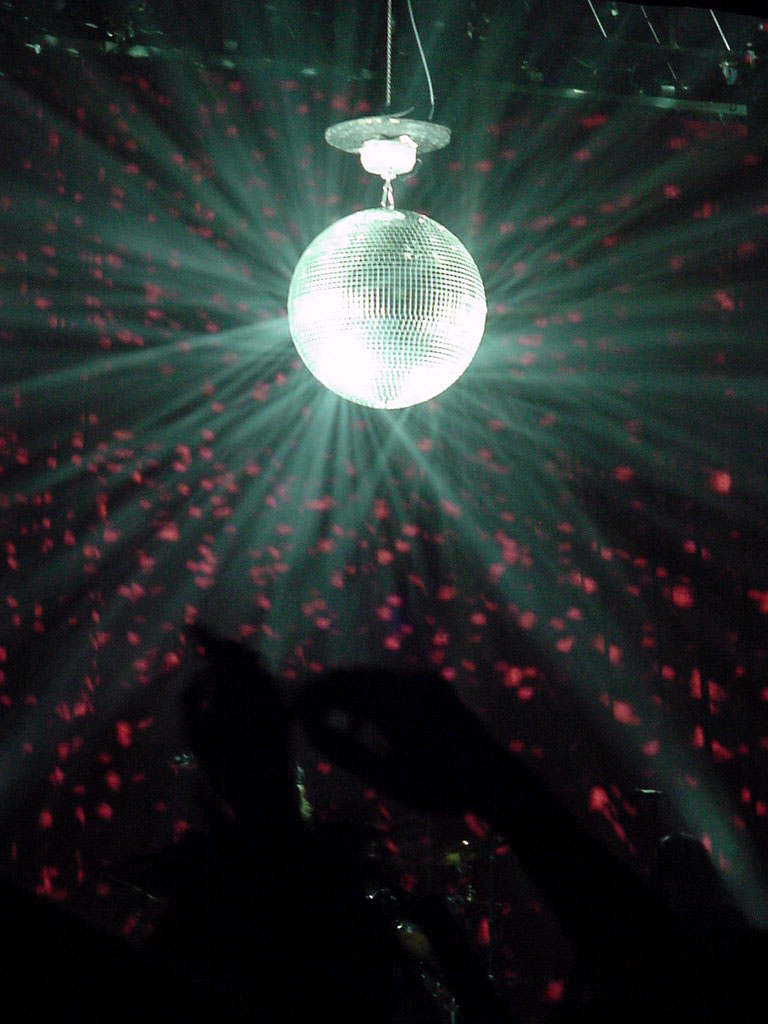 how
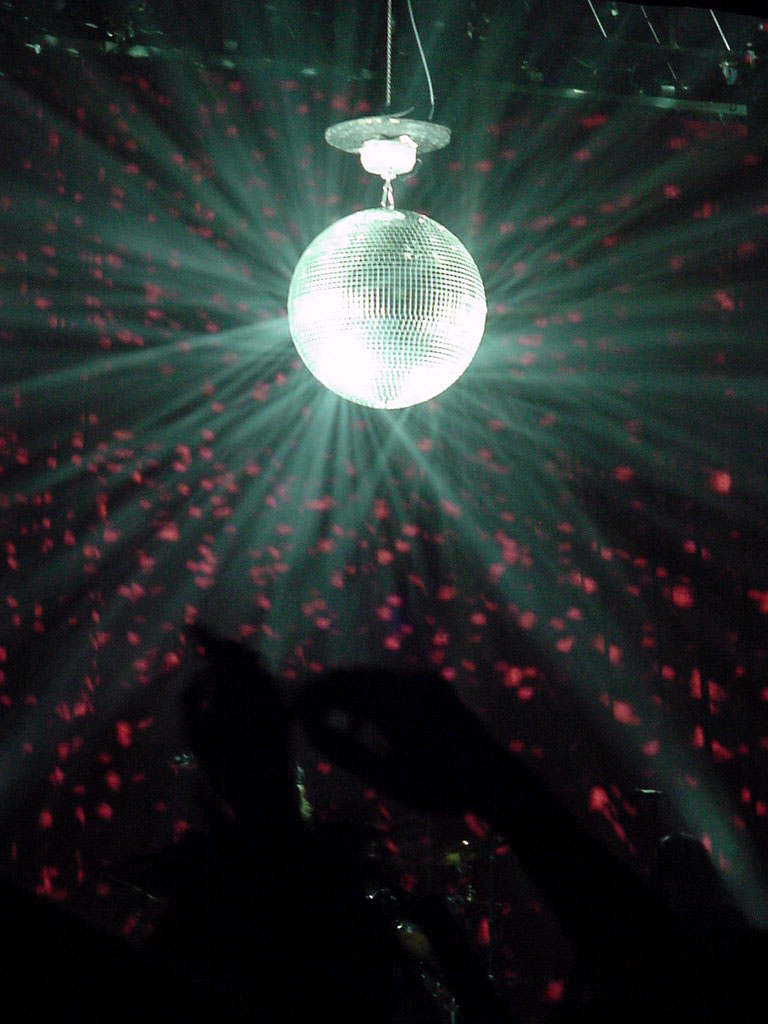 might
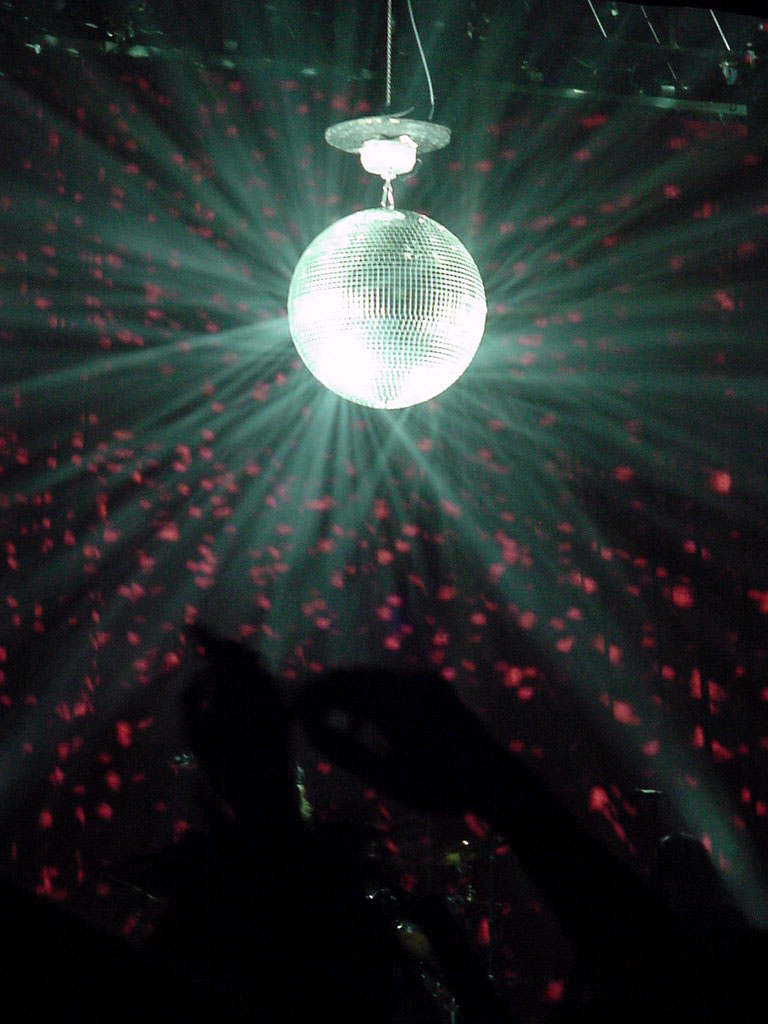 learn
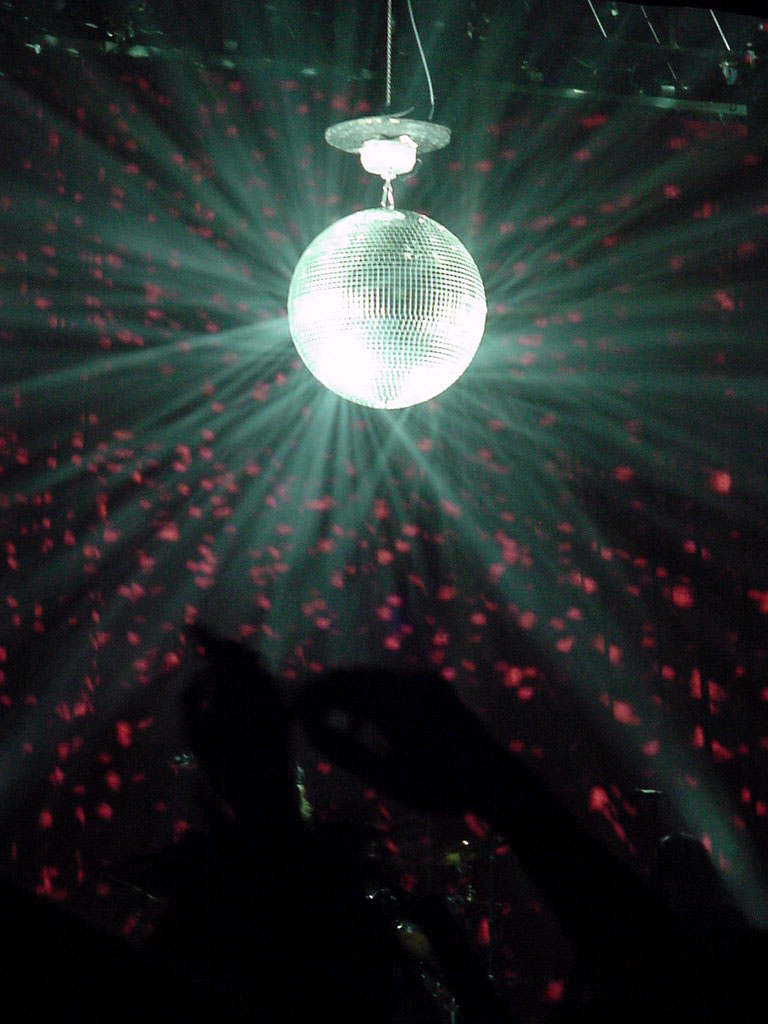 children
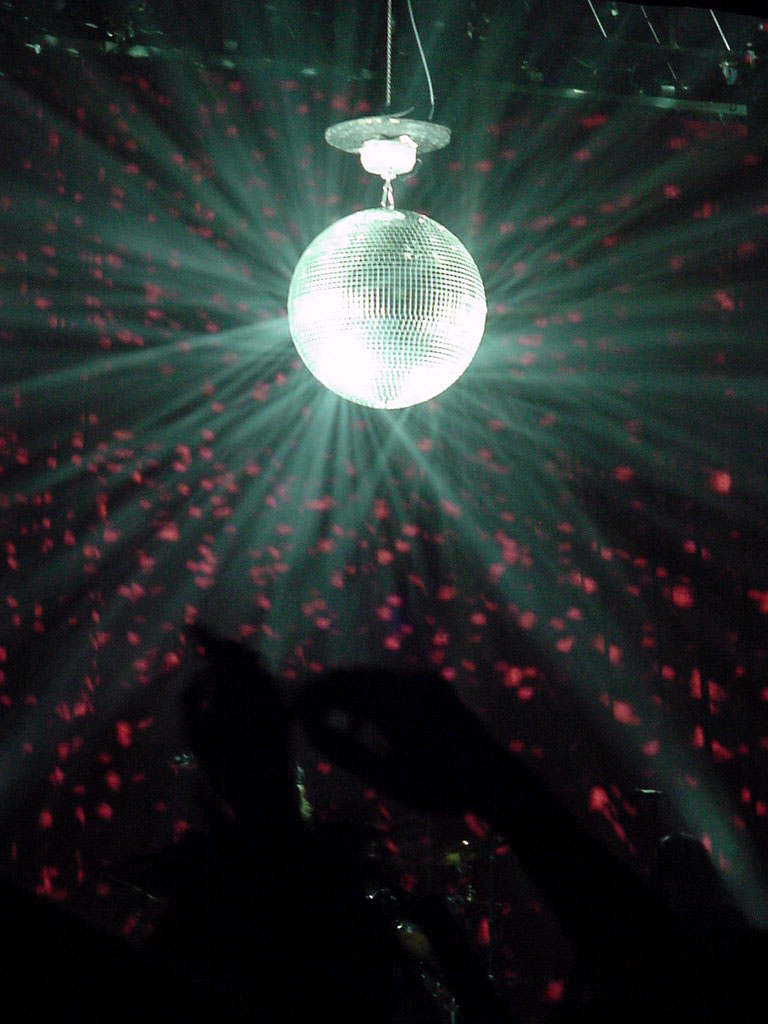 because
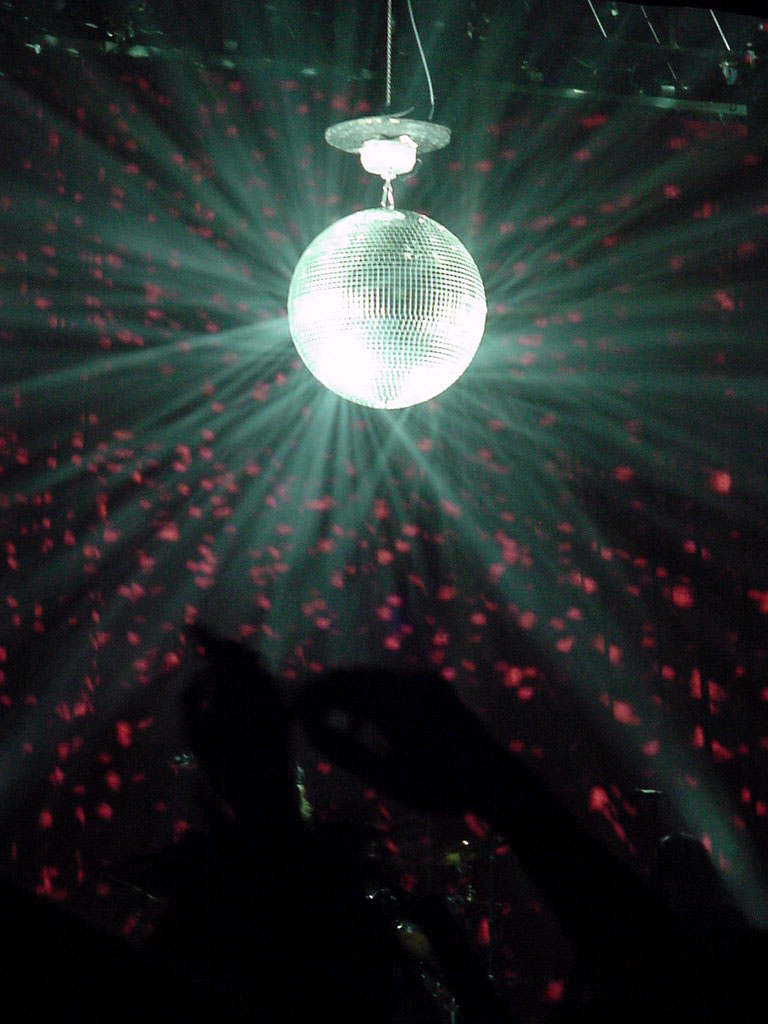 earth
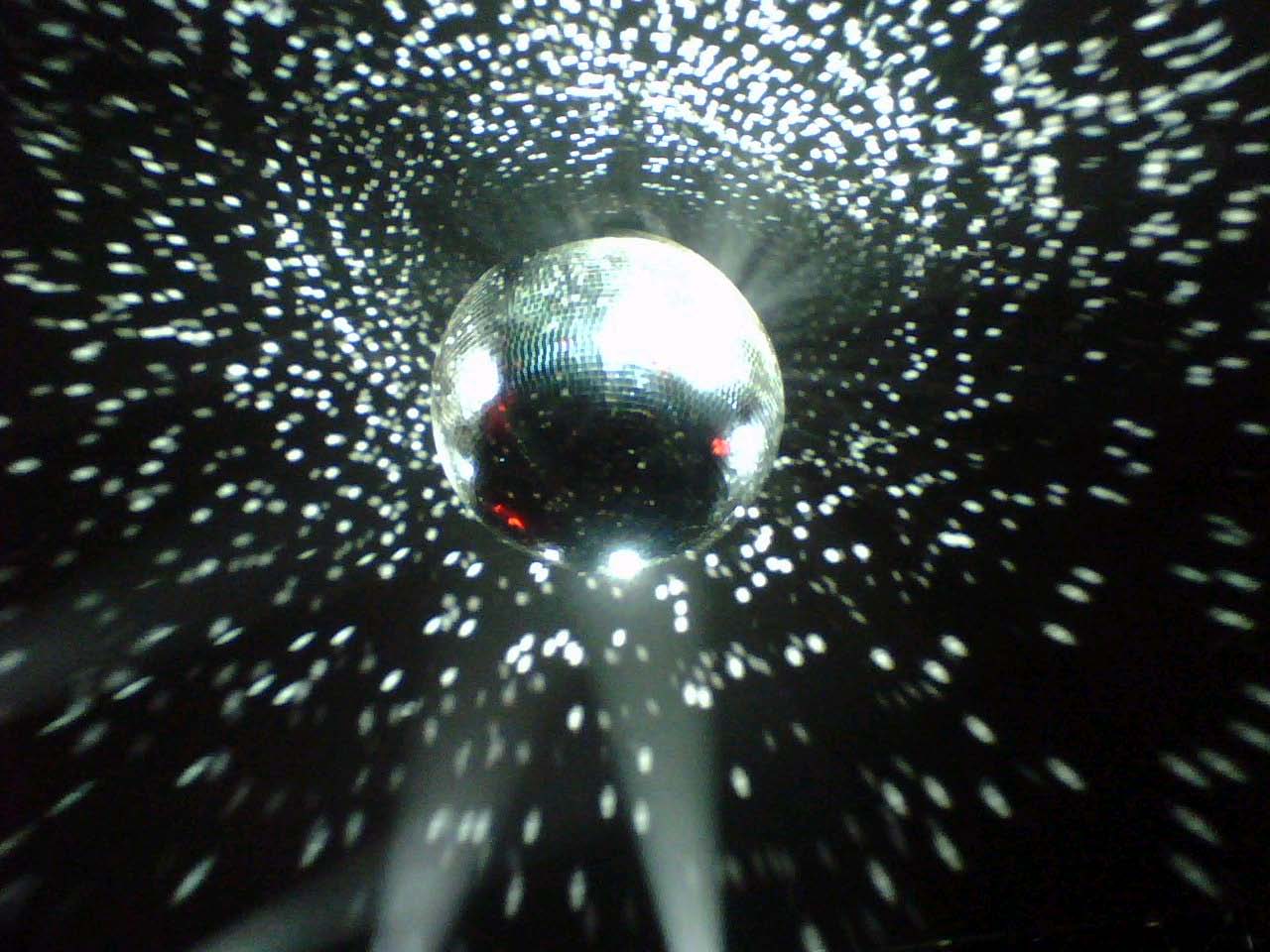